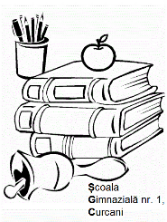 MINISTERUL EDUCAȚIEI 
ȘCOALA GIMNAZIALĂ NR. 1 CURCANI
Str. Peneș Curcanul, nr. 47, Comuna Curcani, jud. Călărași
Tel/fax: 0242526717, e-mail: scoala.curcani@gmail.com
Cod fiscal 24018269
Activități de dezvoltare a literației în școală-Exemple de bune practici-
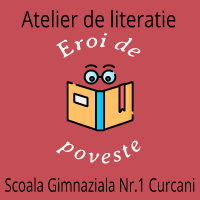 Profesor: Vali Neagu
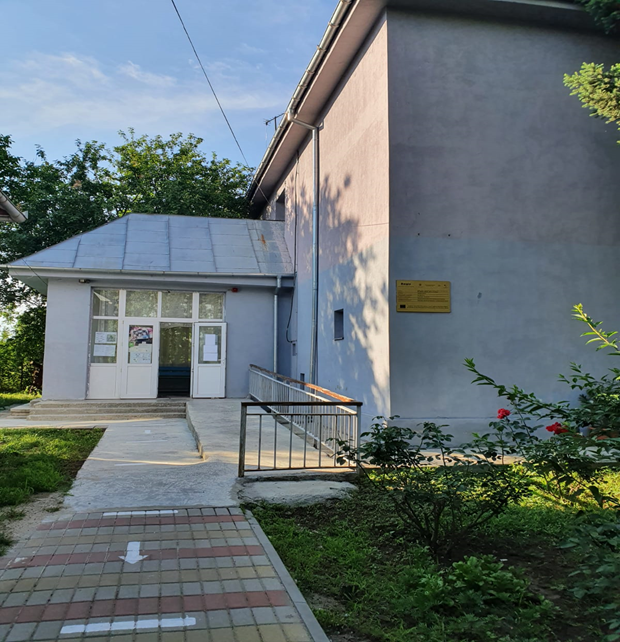 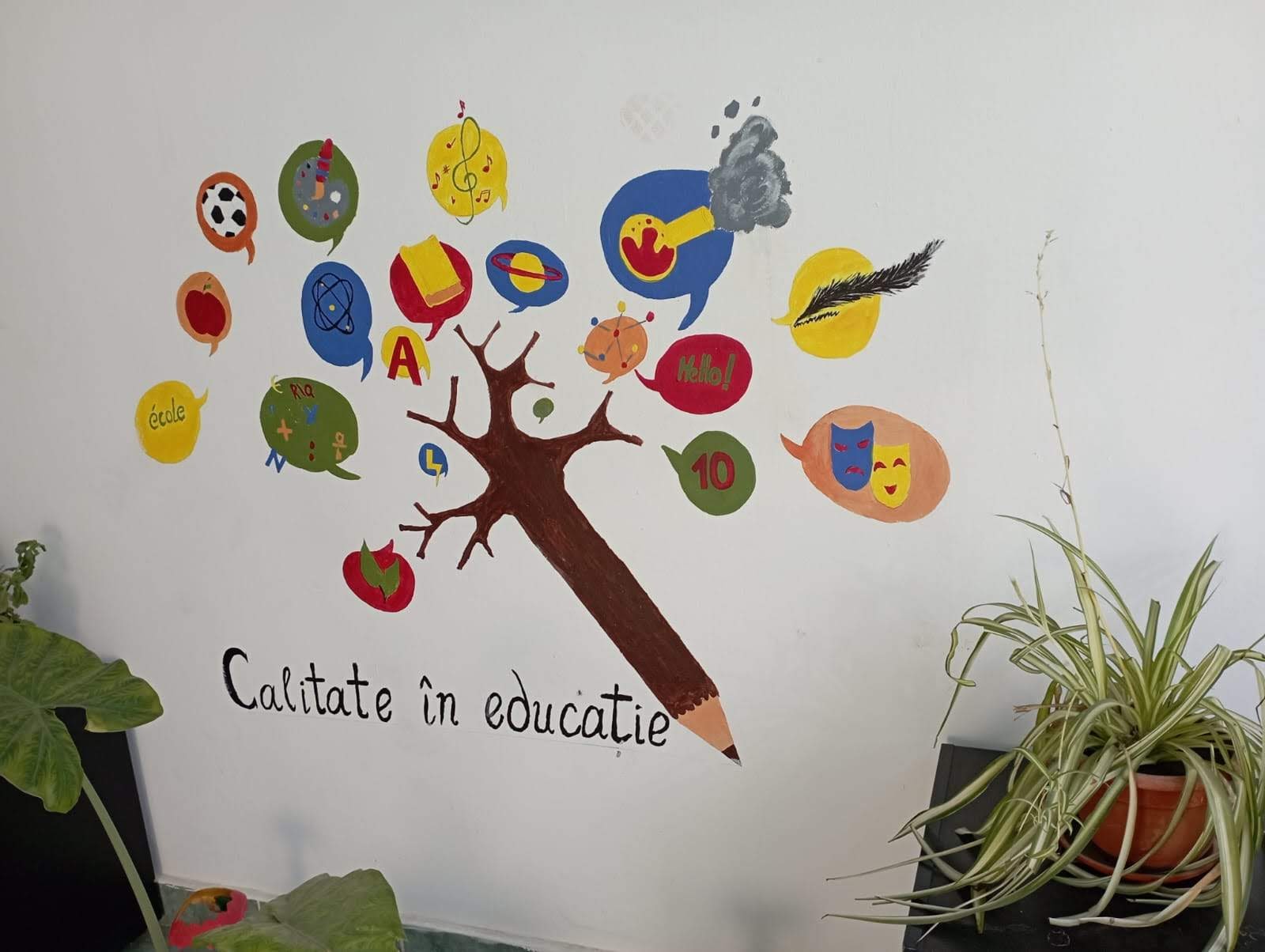 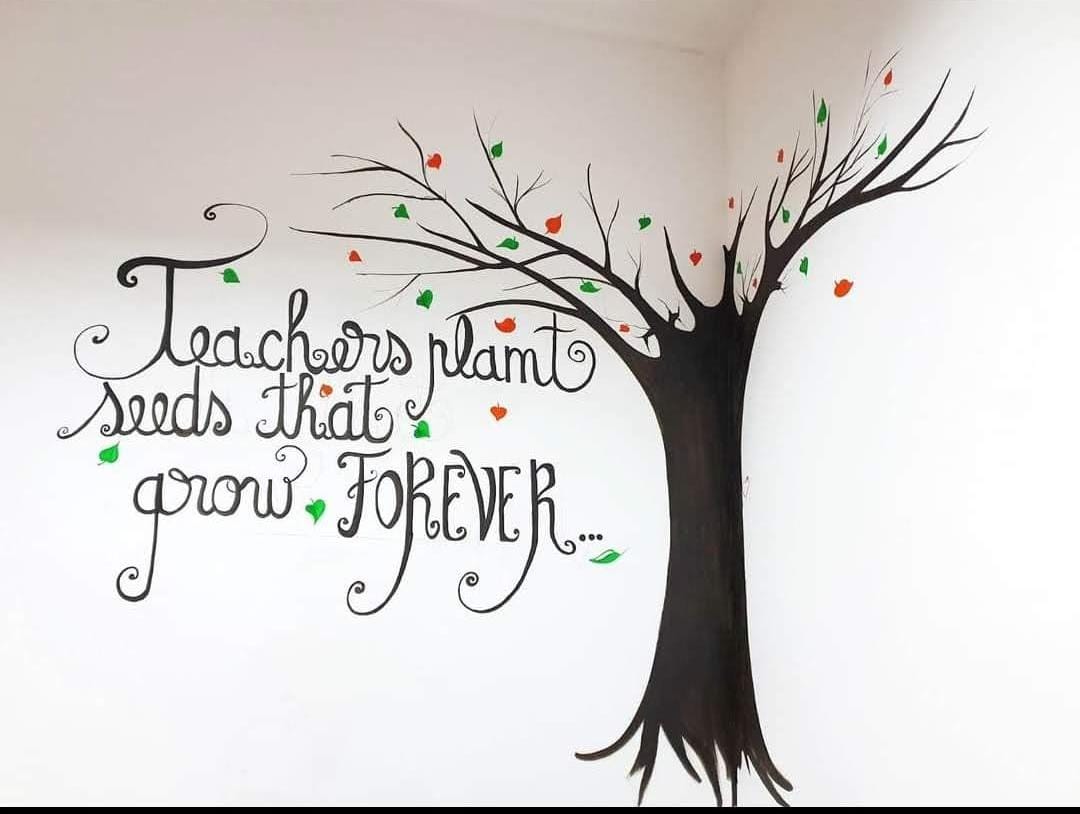 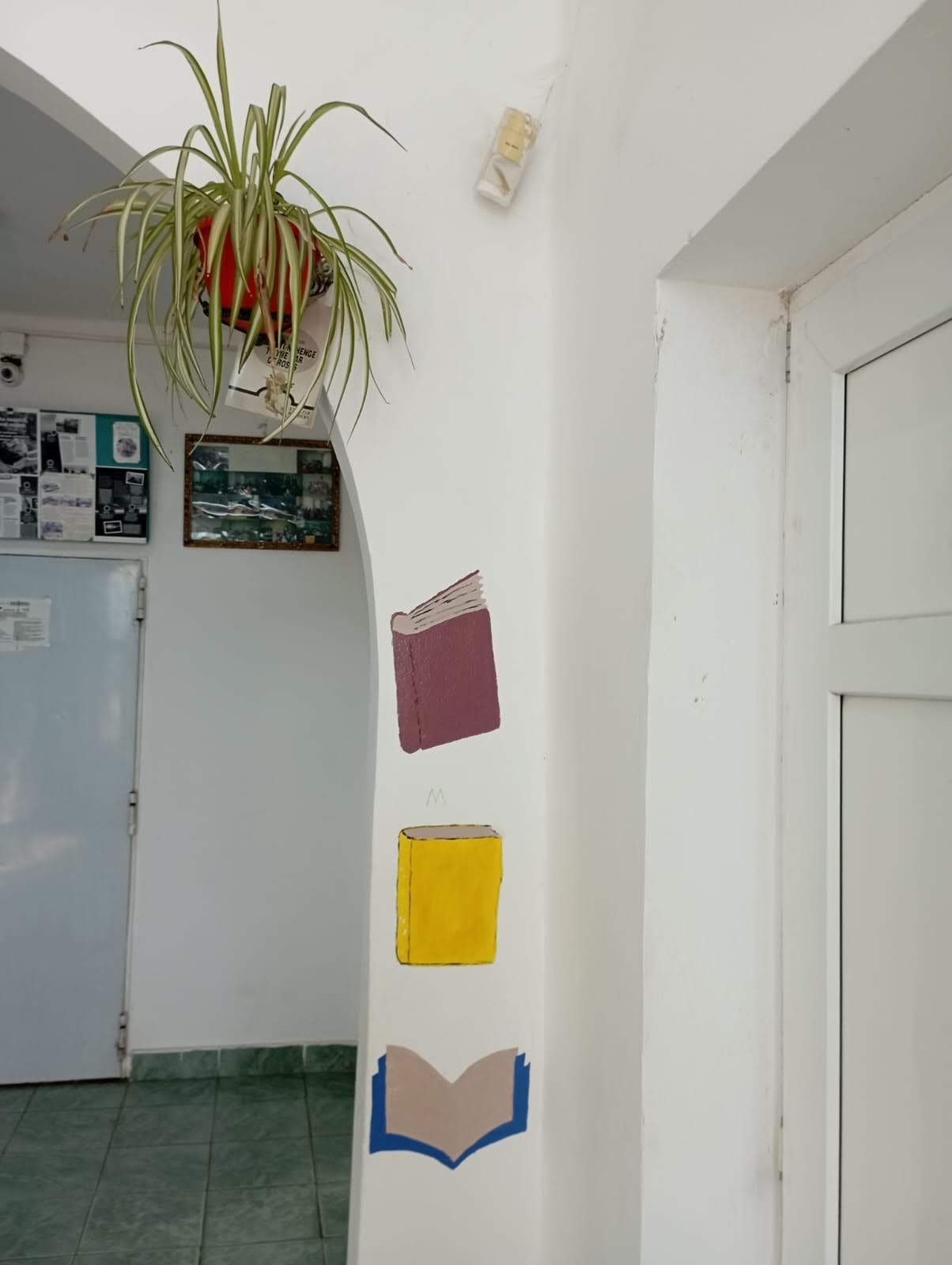 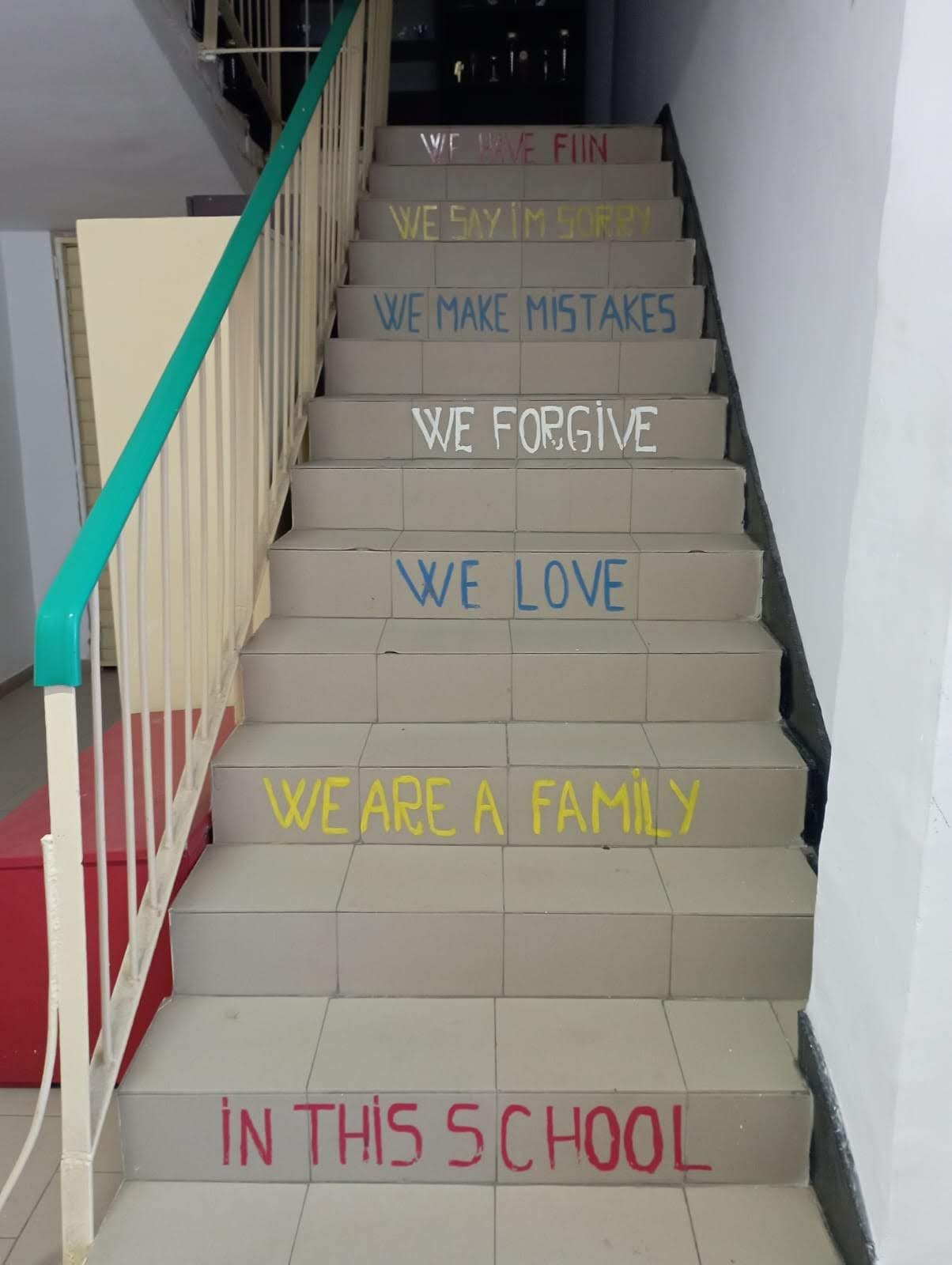 Cine sunt eu?
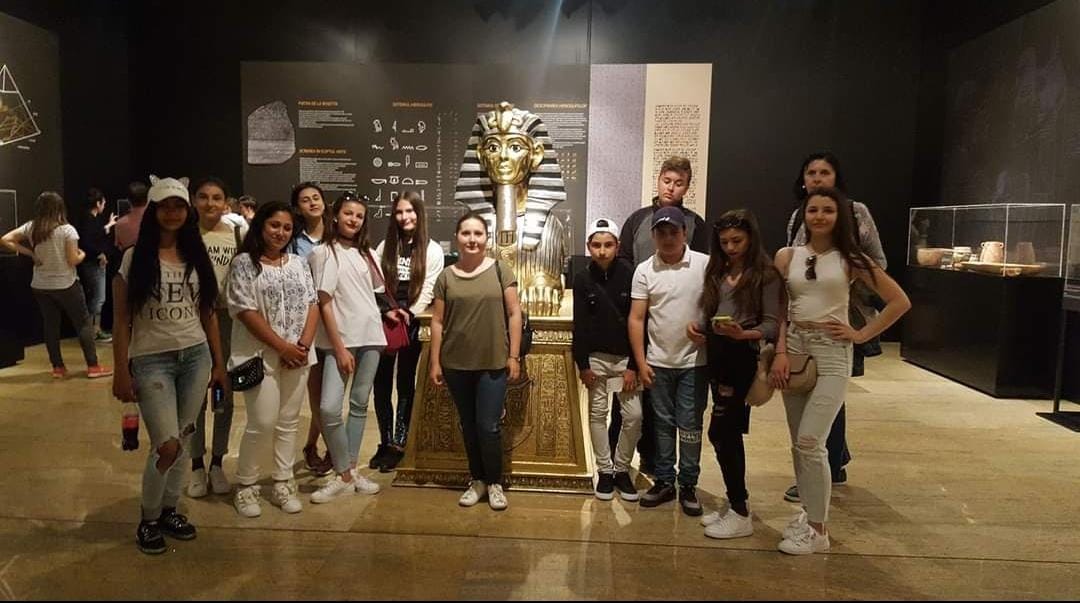 Școala Curcani-Școală-pilot
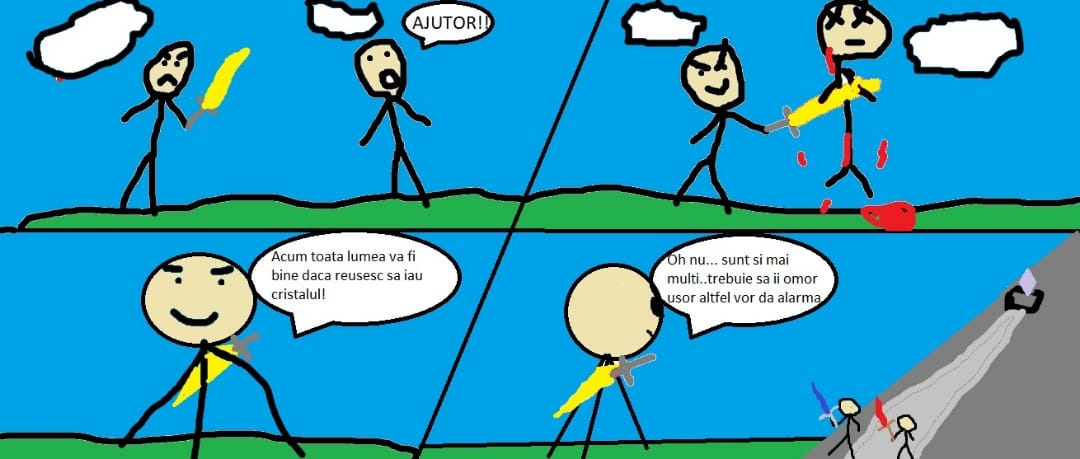 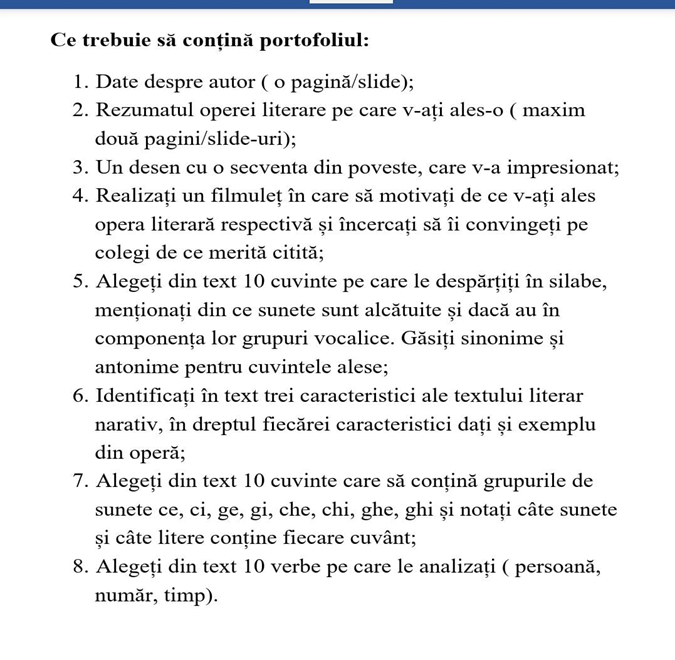 Atelierul de literație “Eroi de poveste”
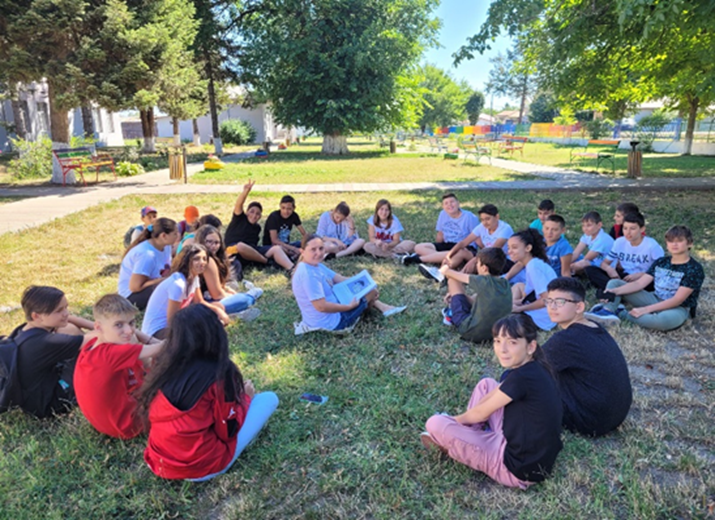 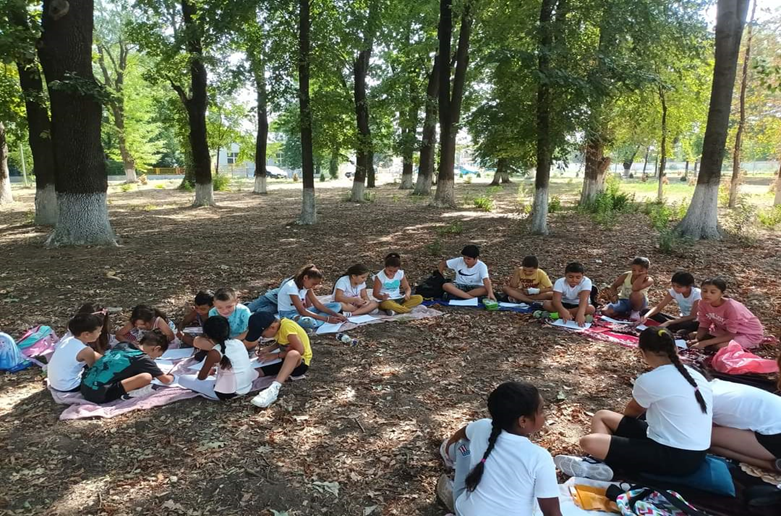 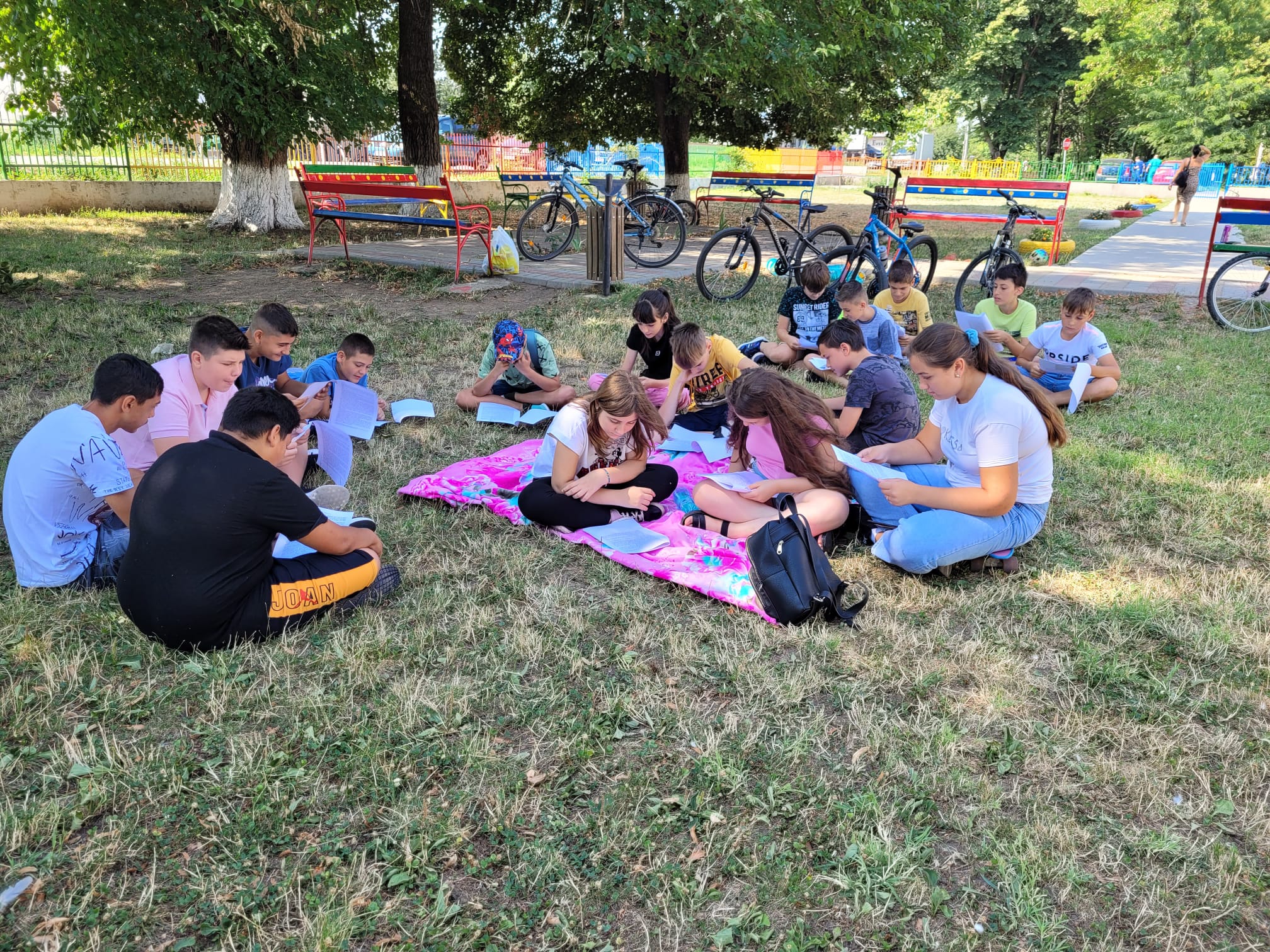 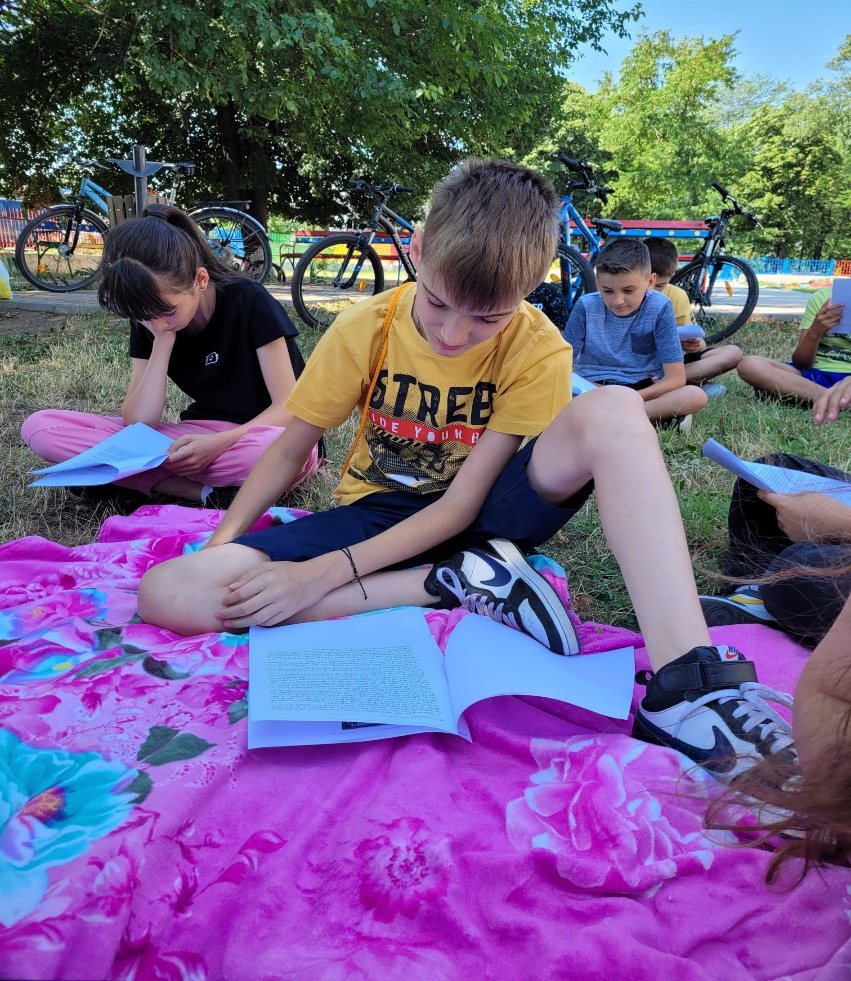 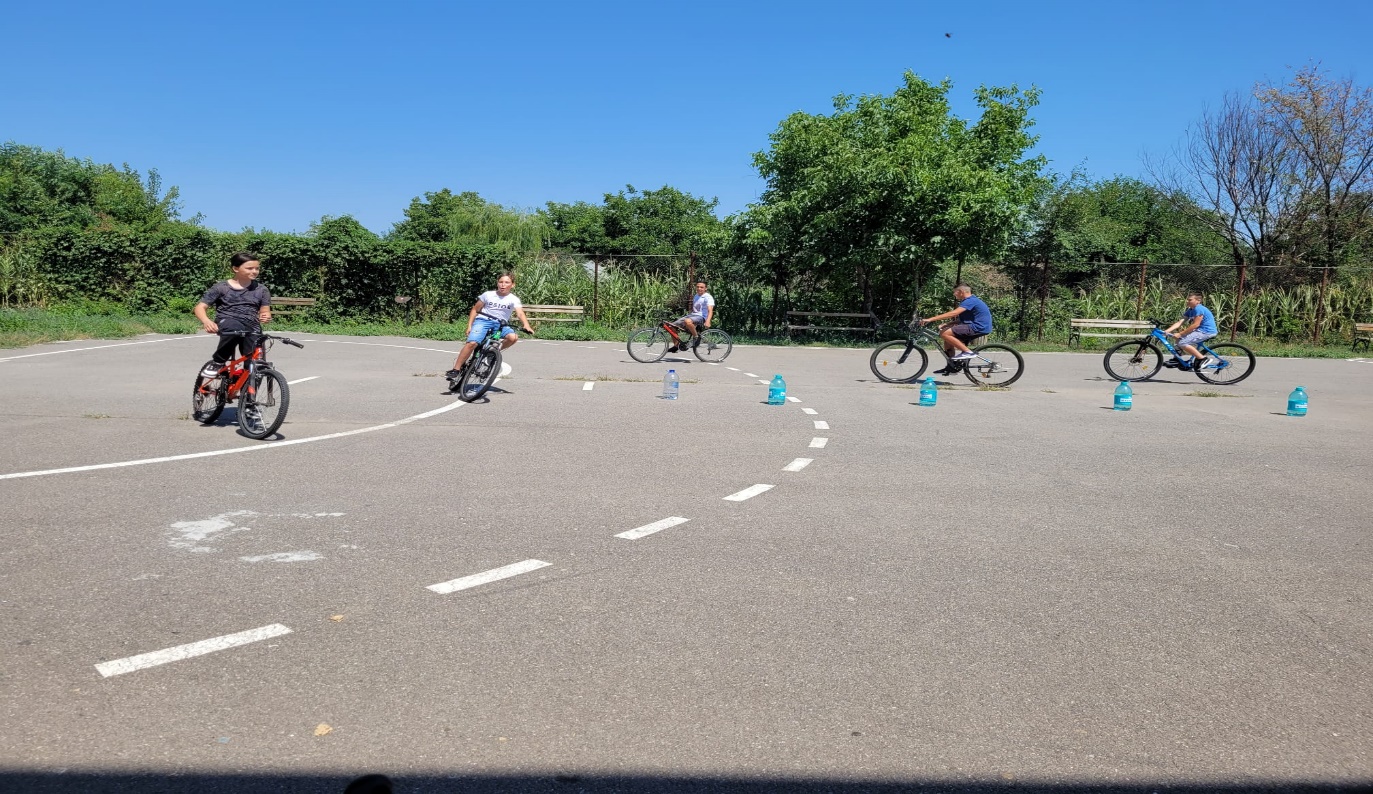 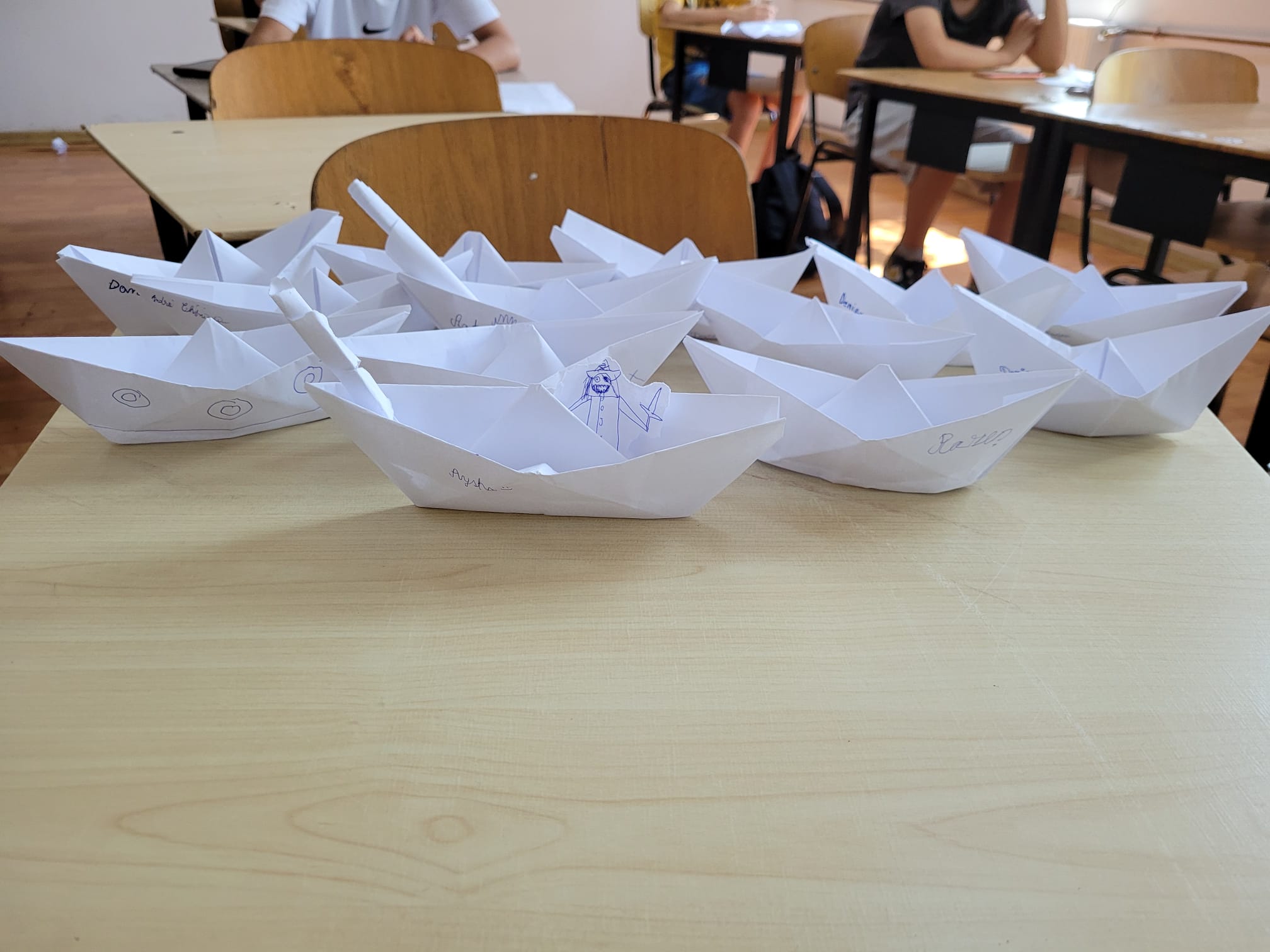 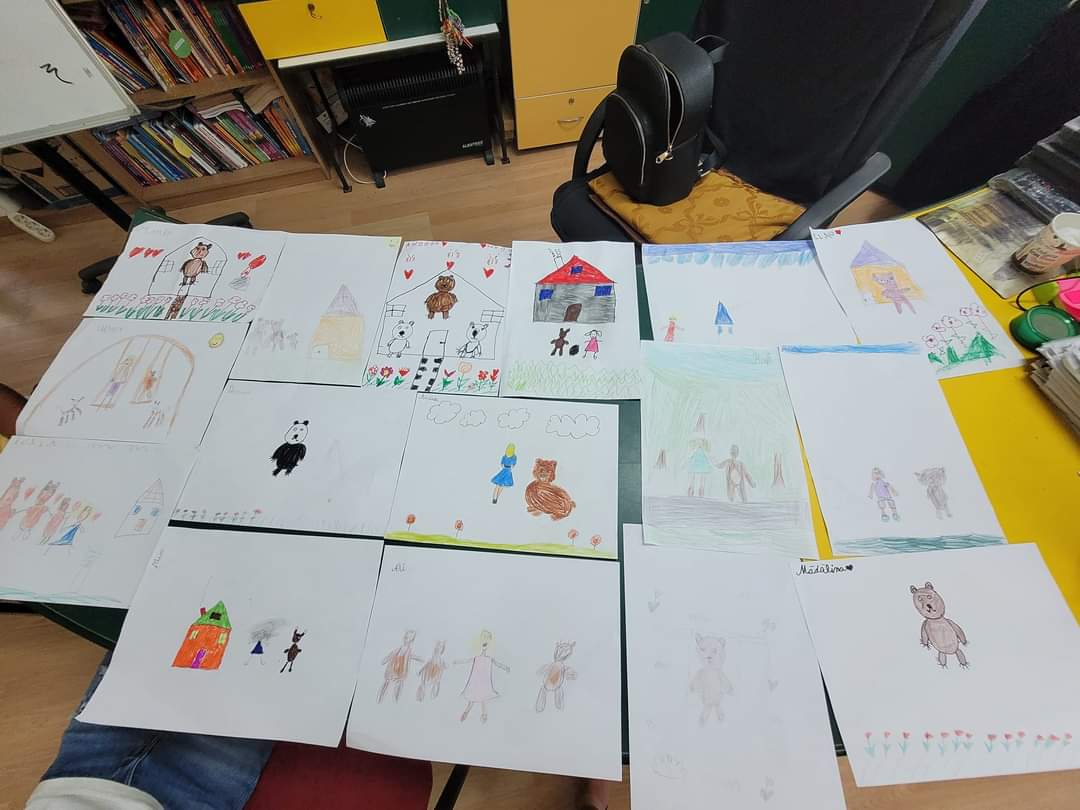 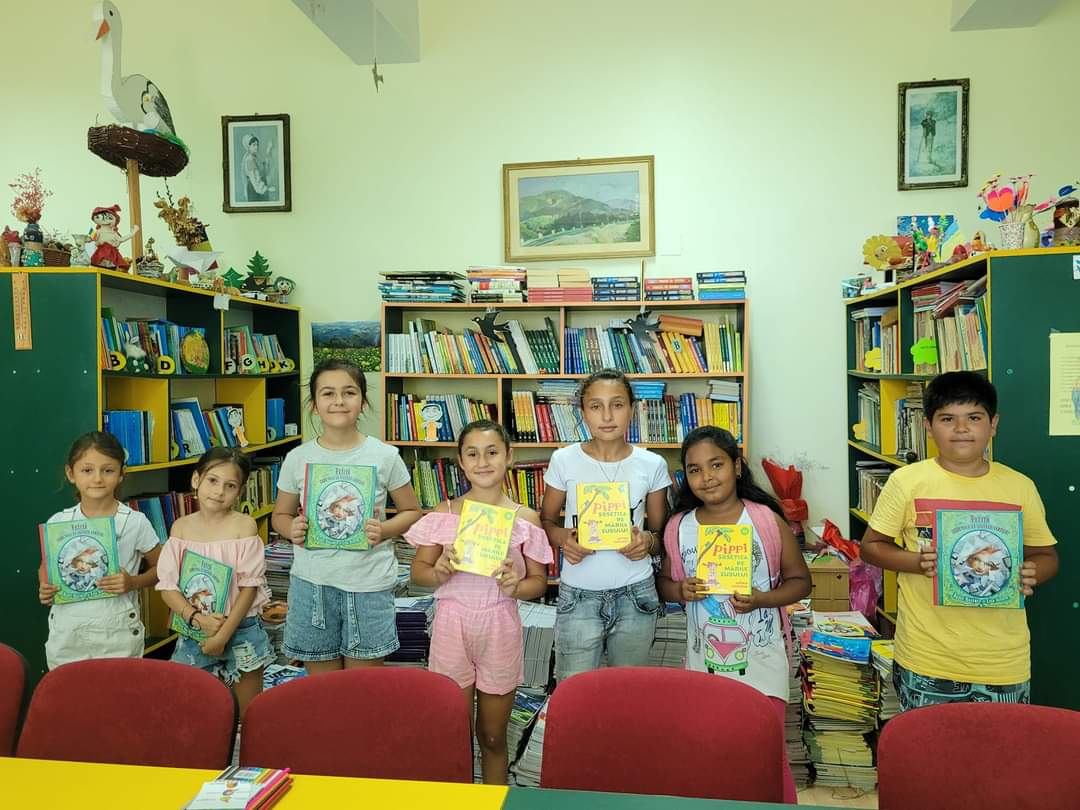 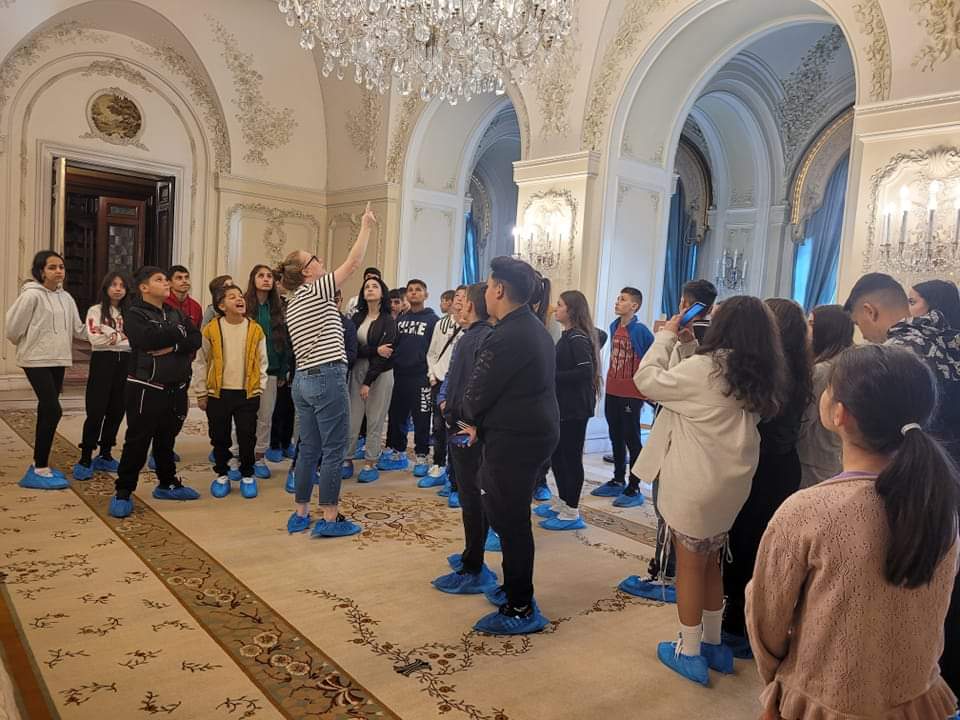 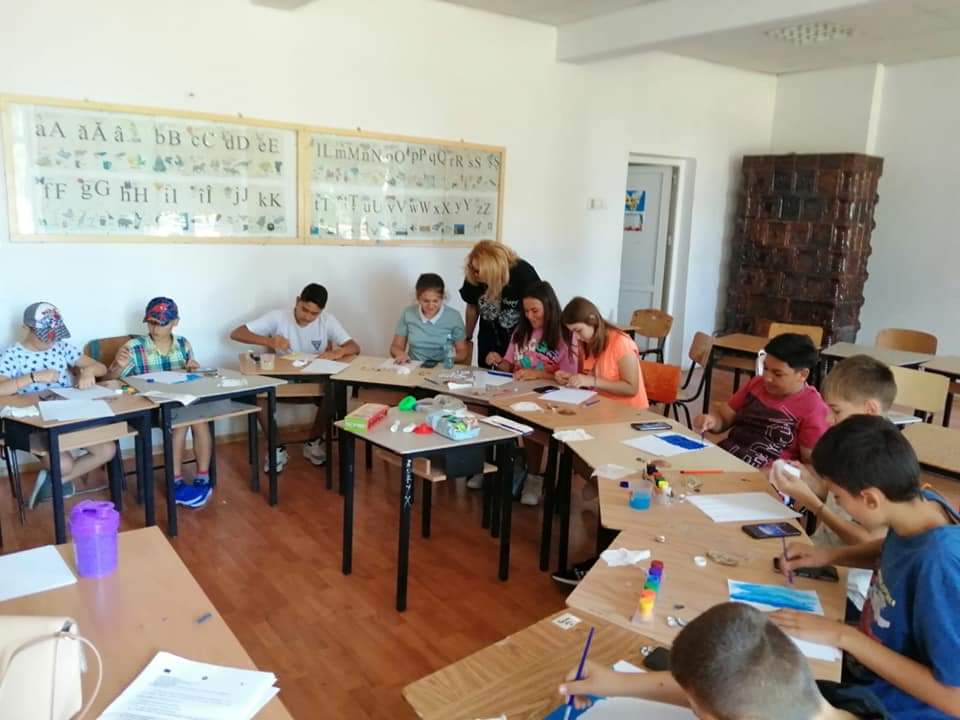 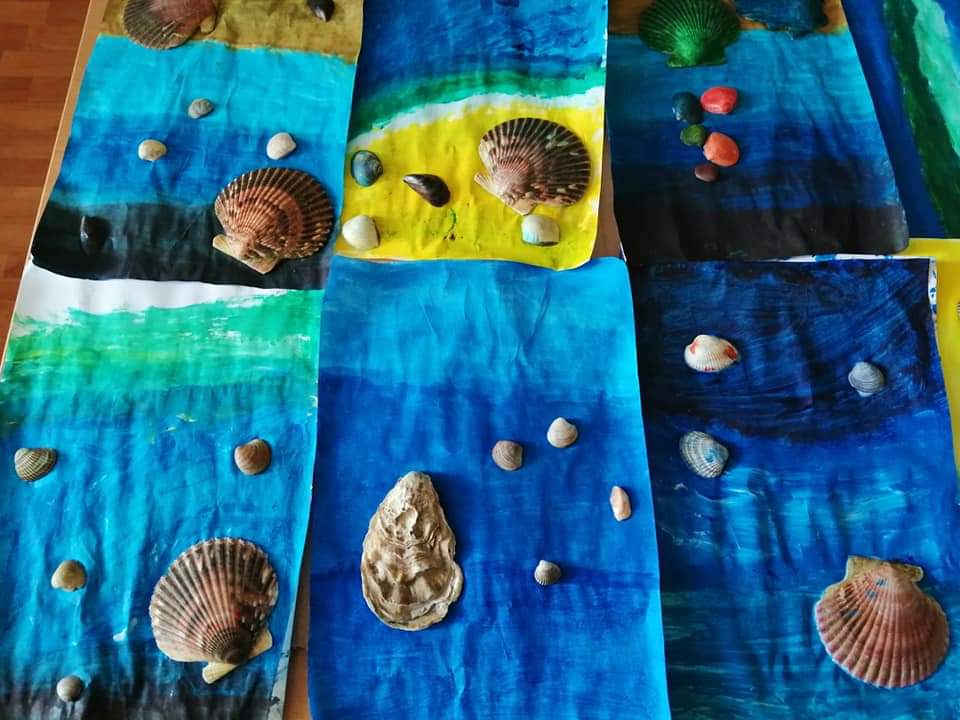 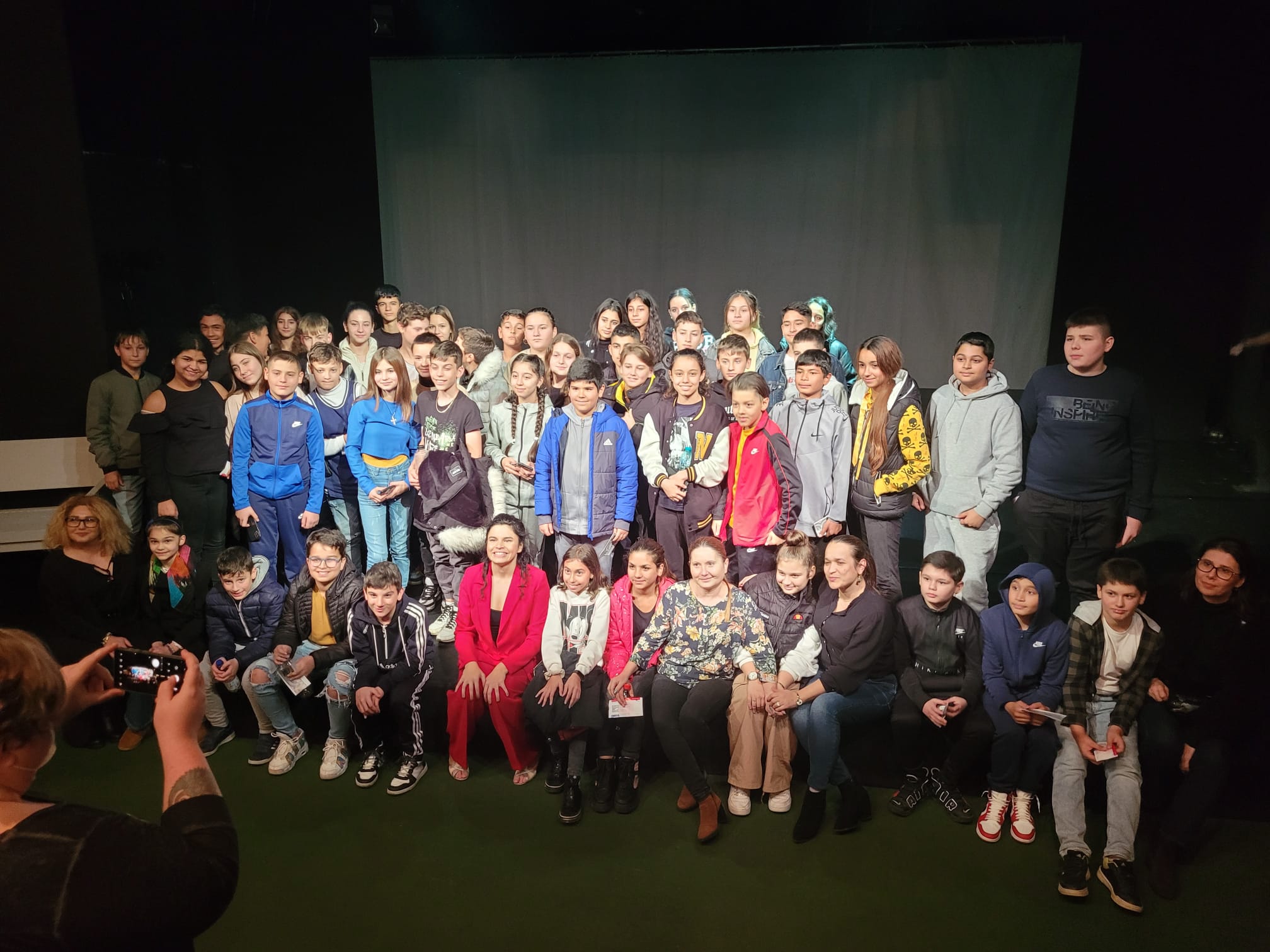 Colțul de lectură
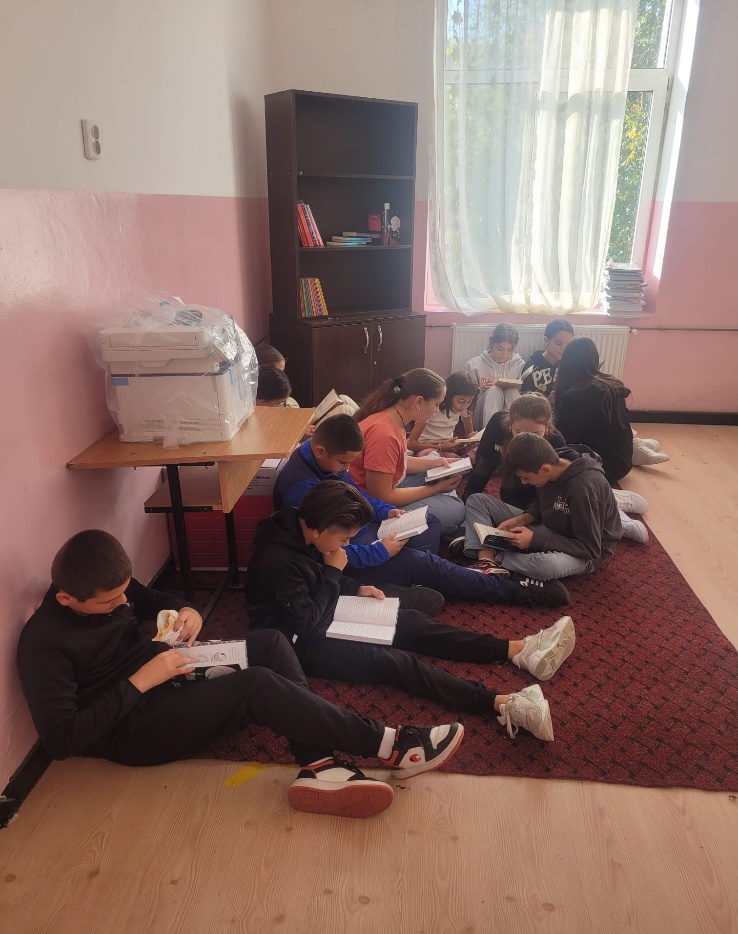 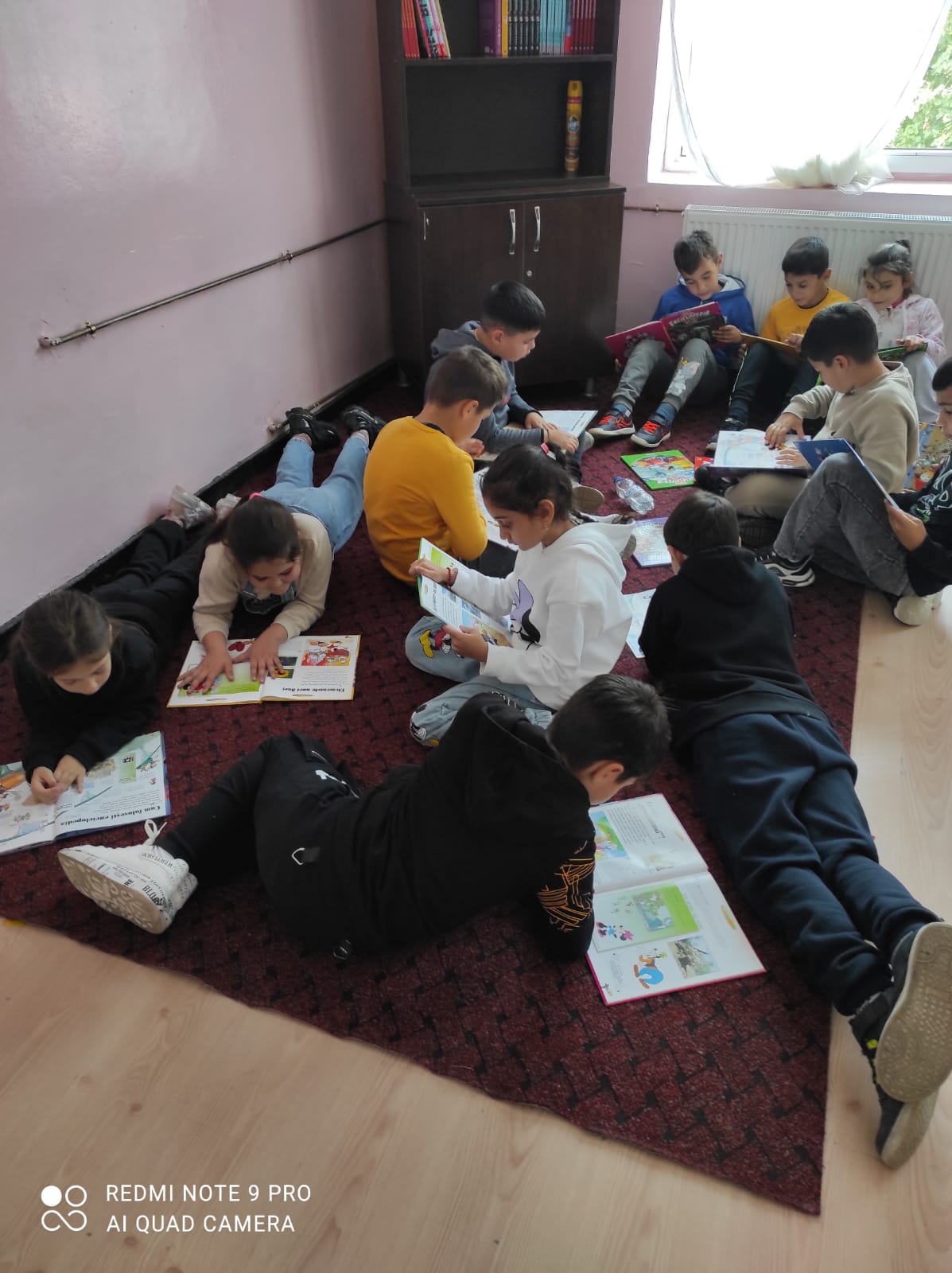 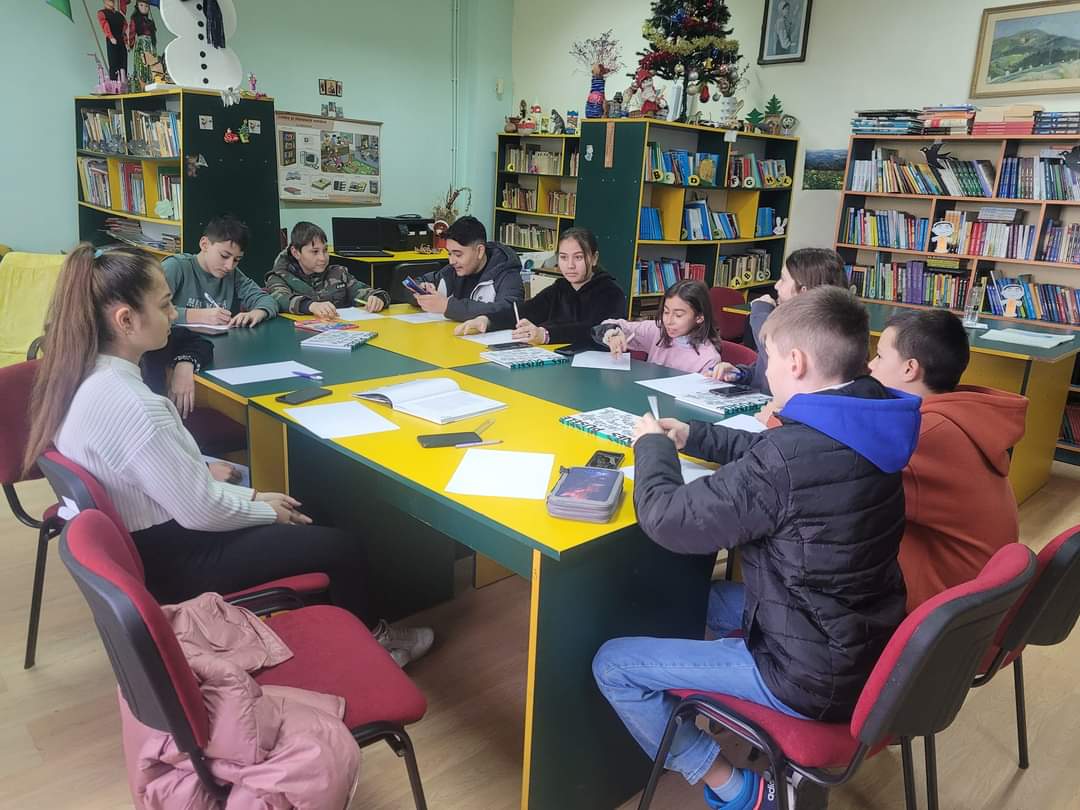 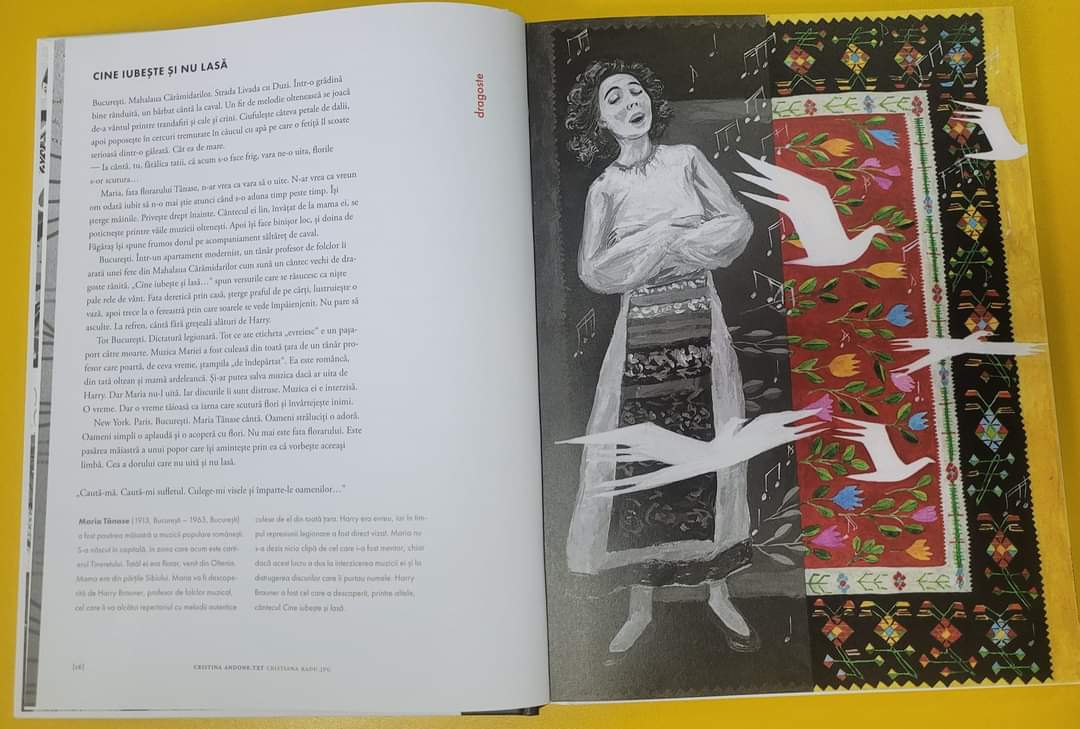 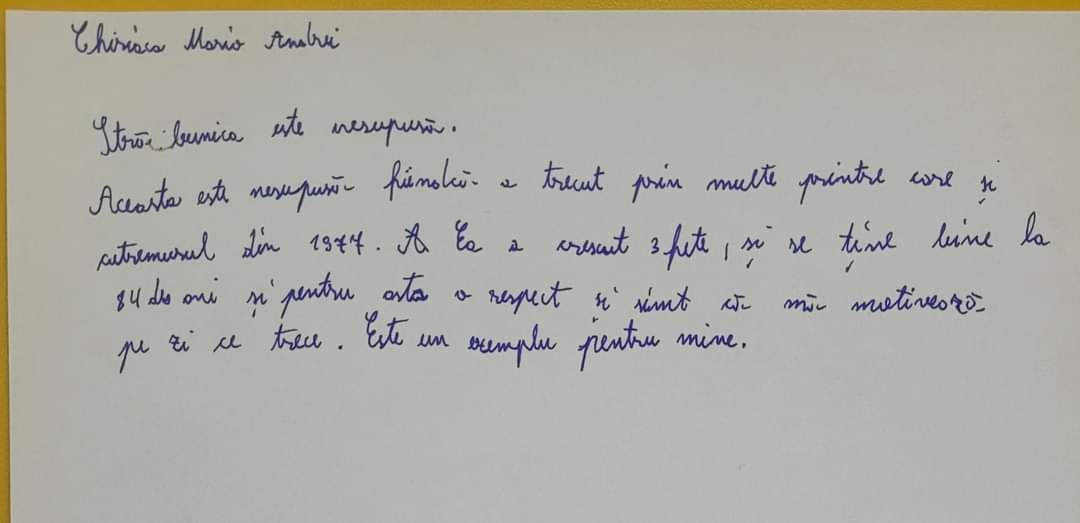 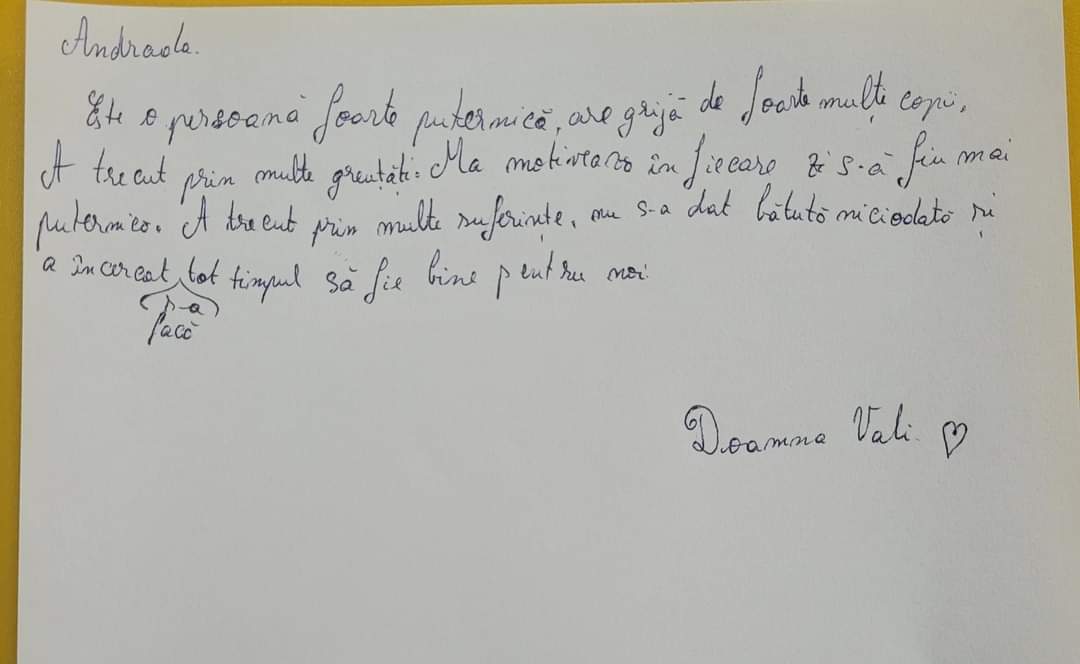 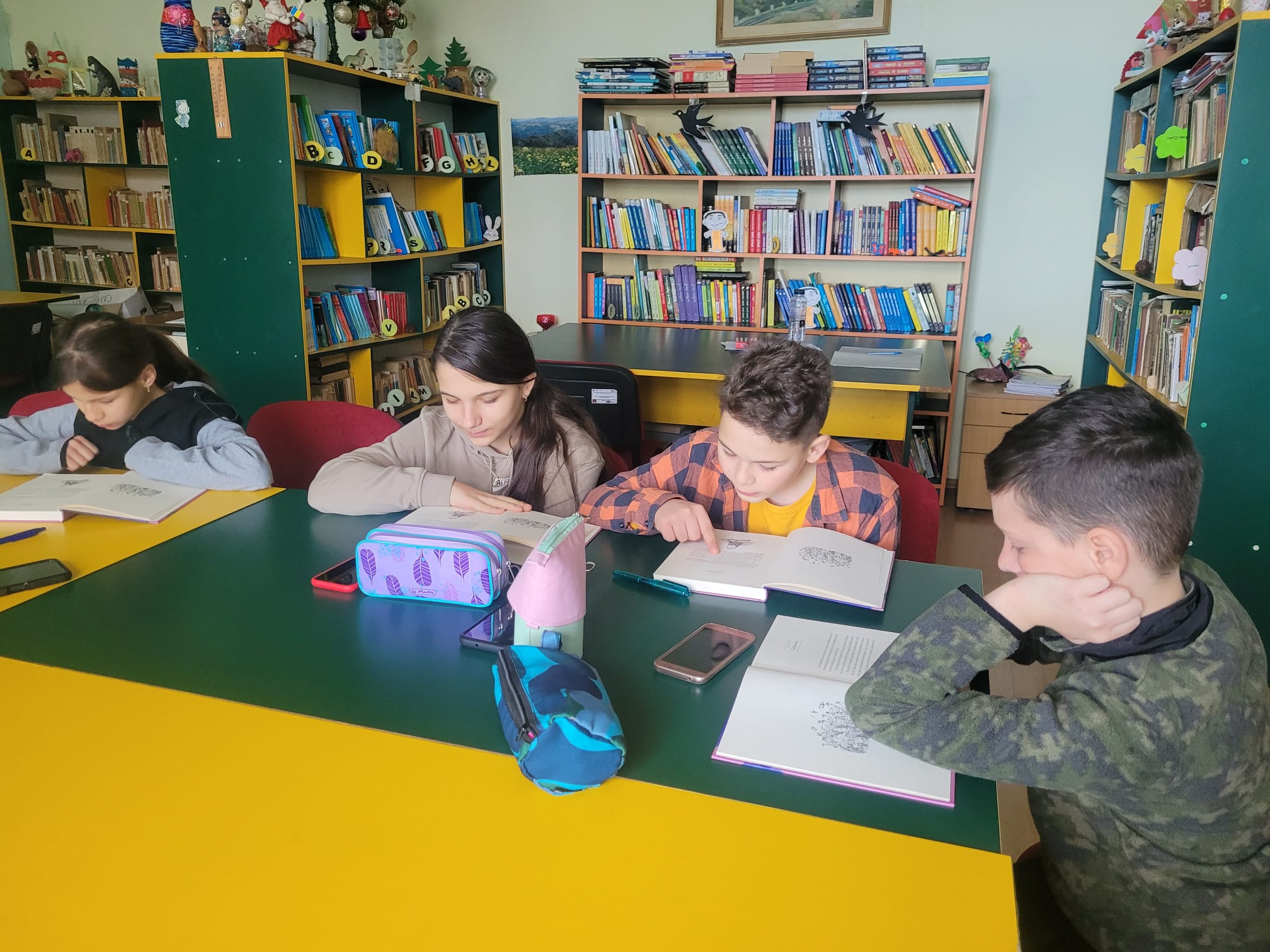 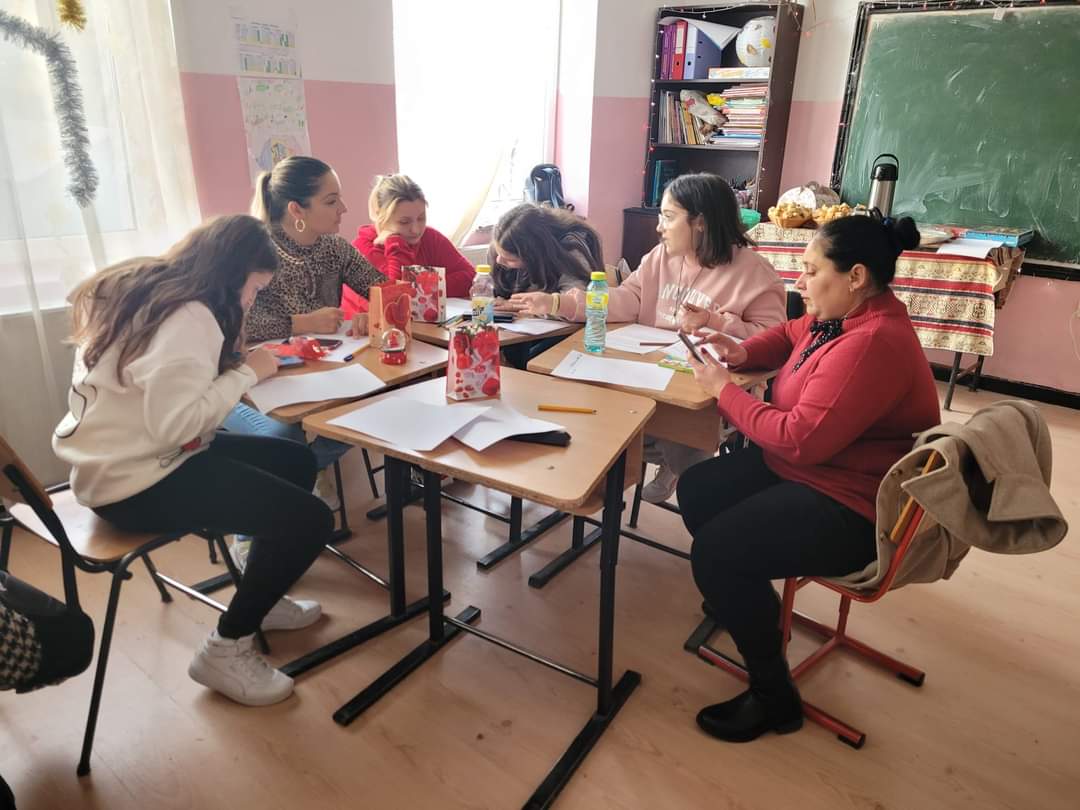 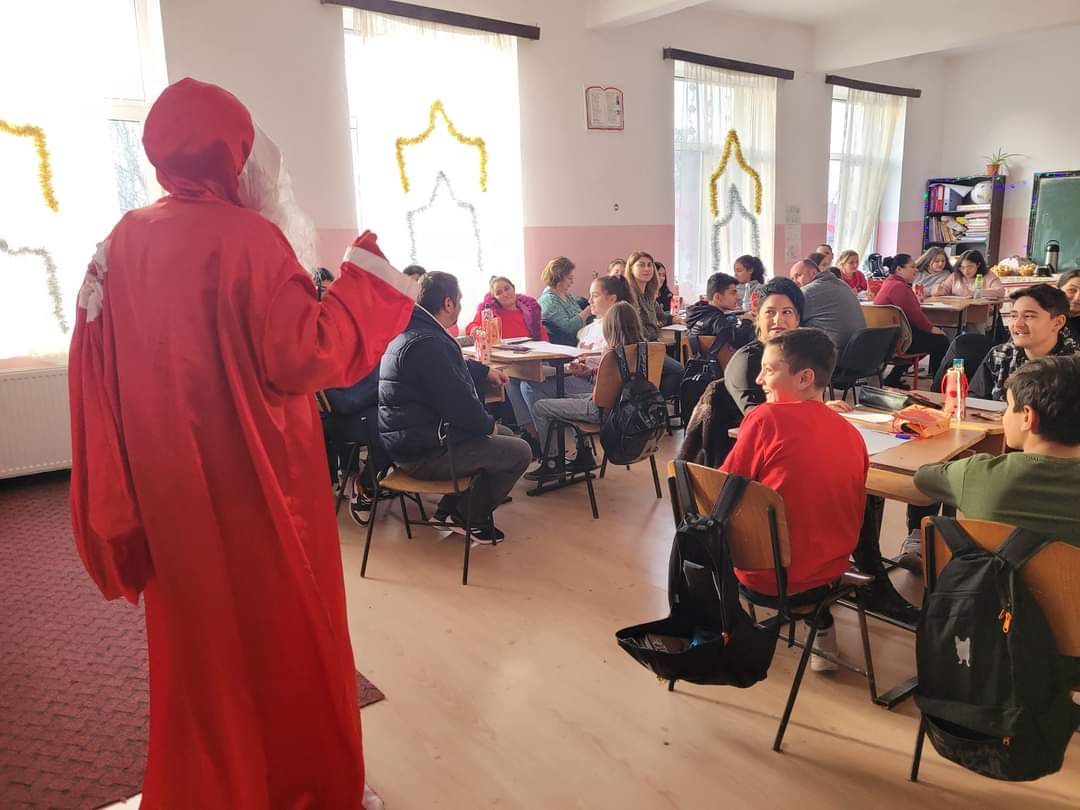 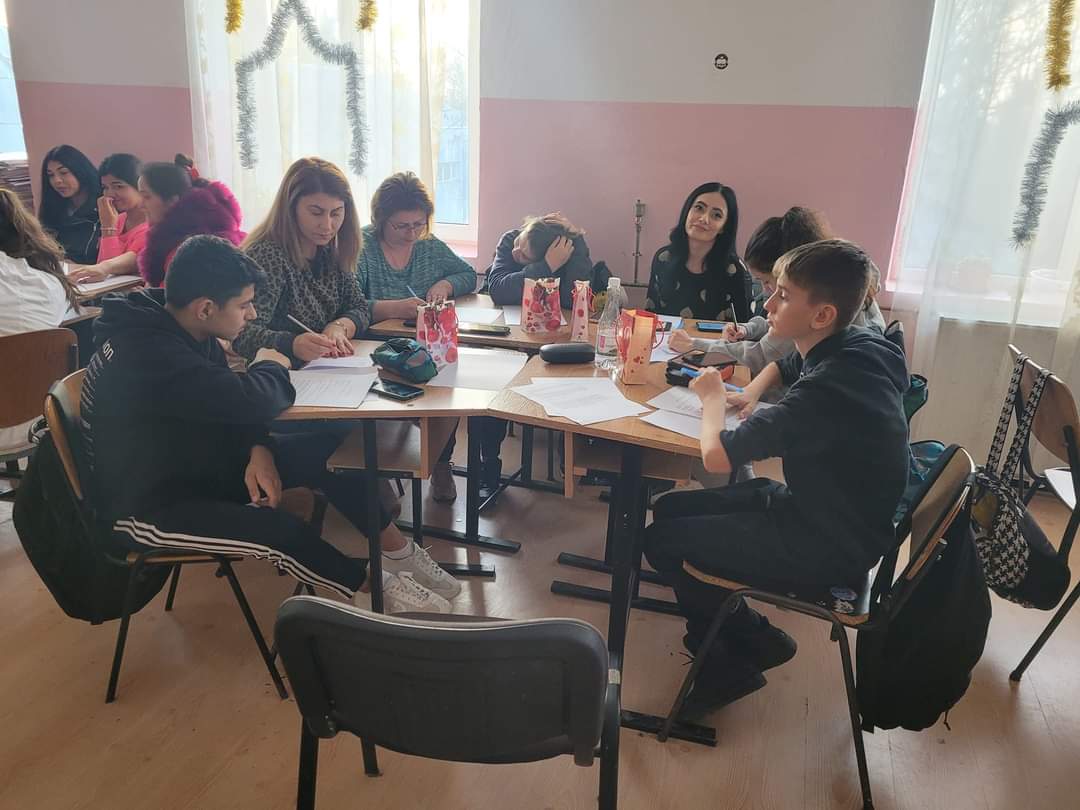 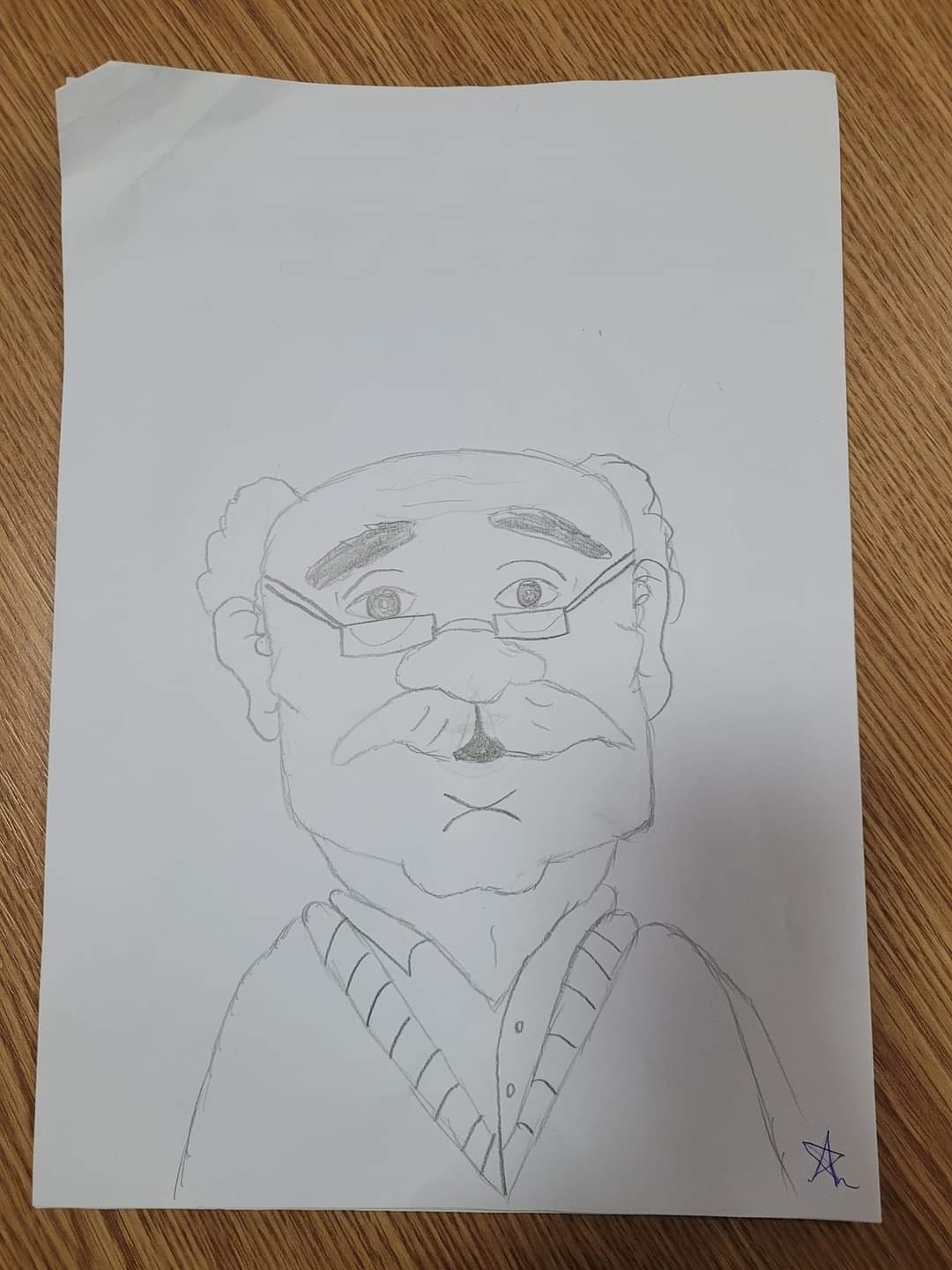 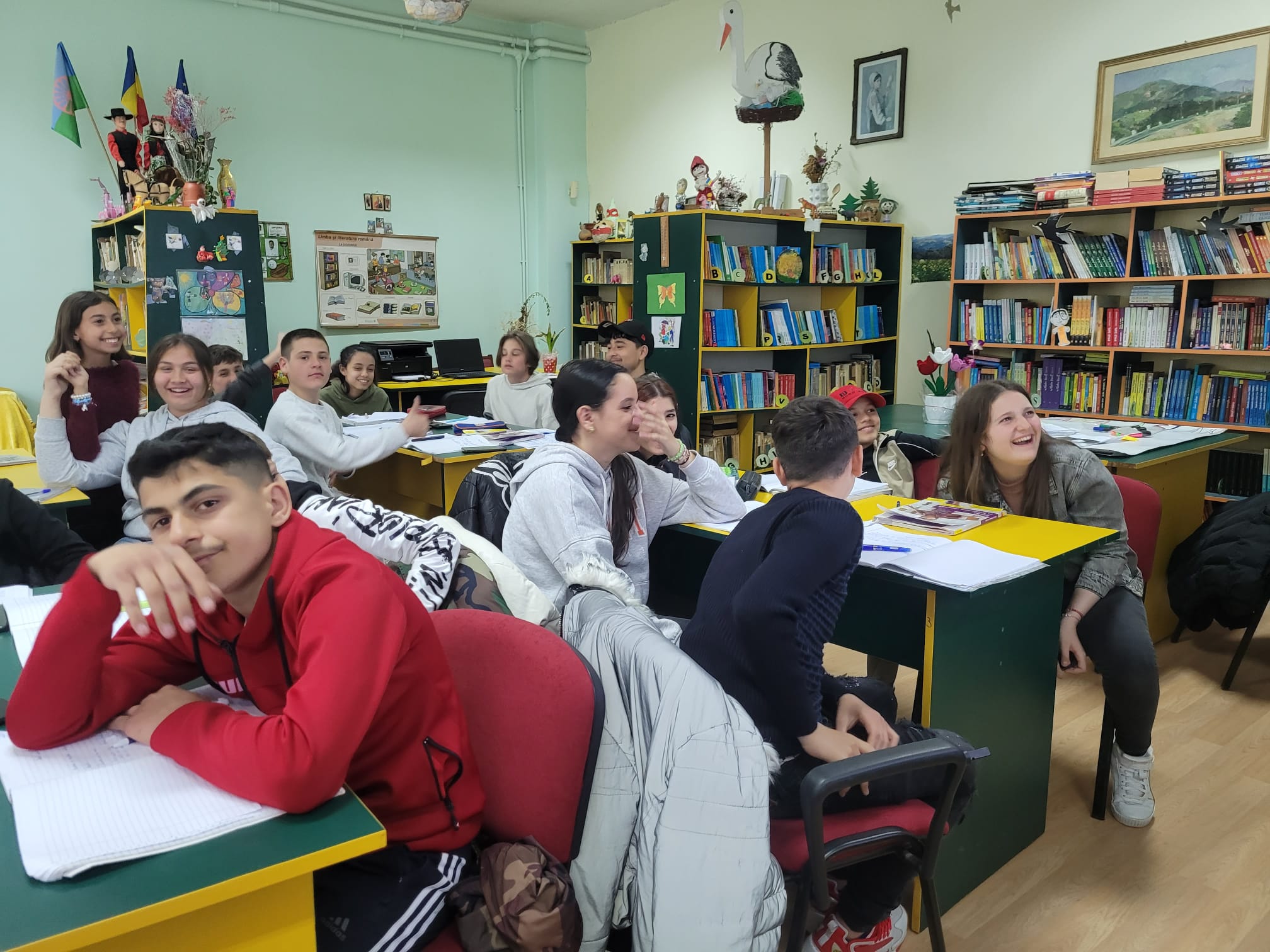 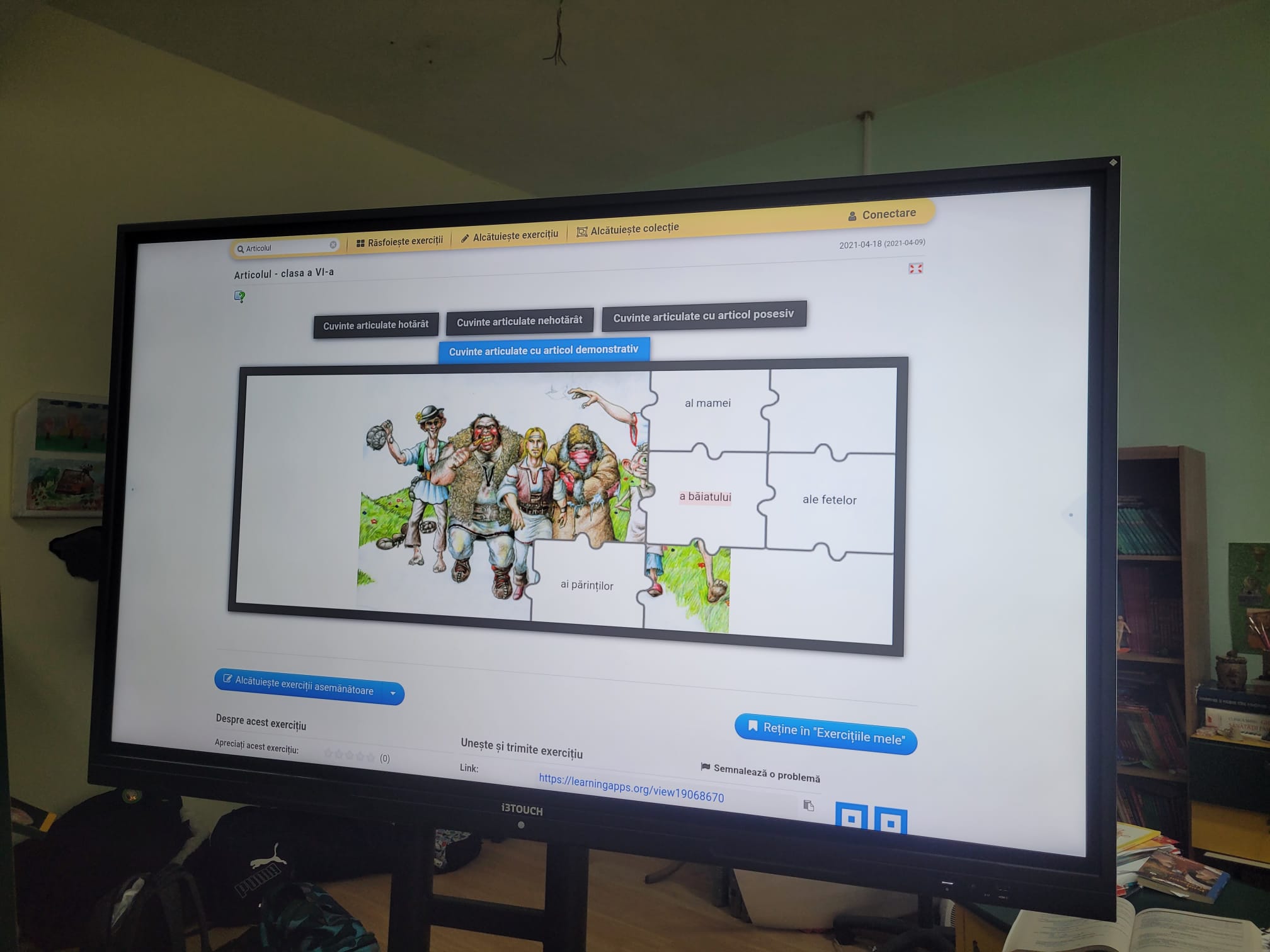 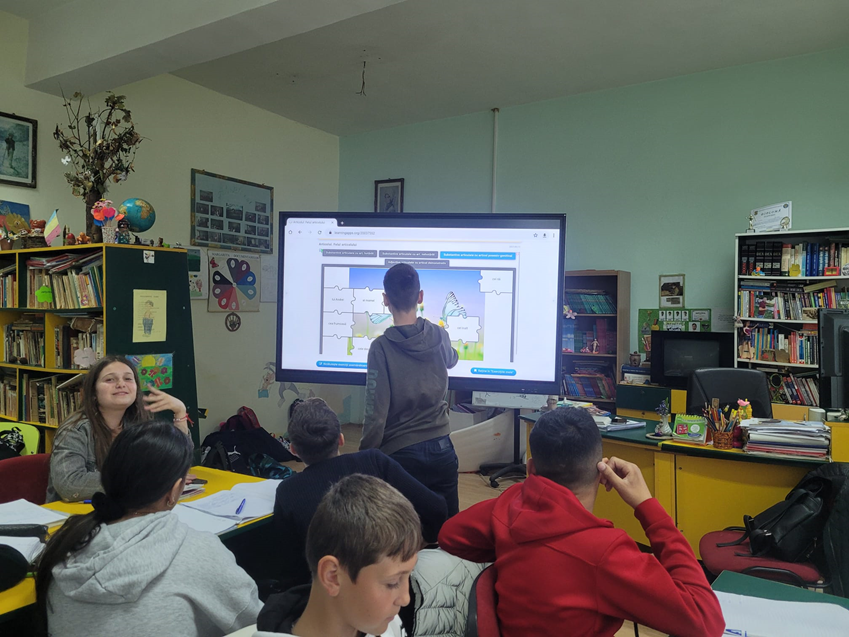 VĂ MULȚUMESC!
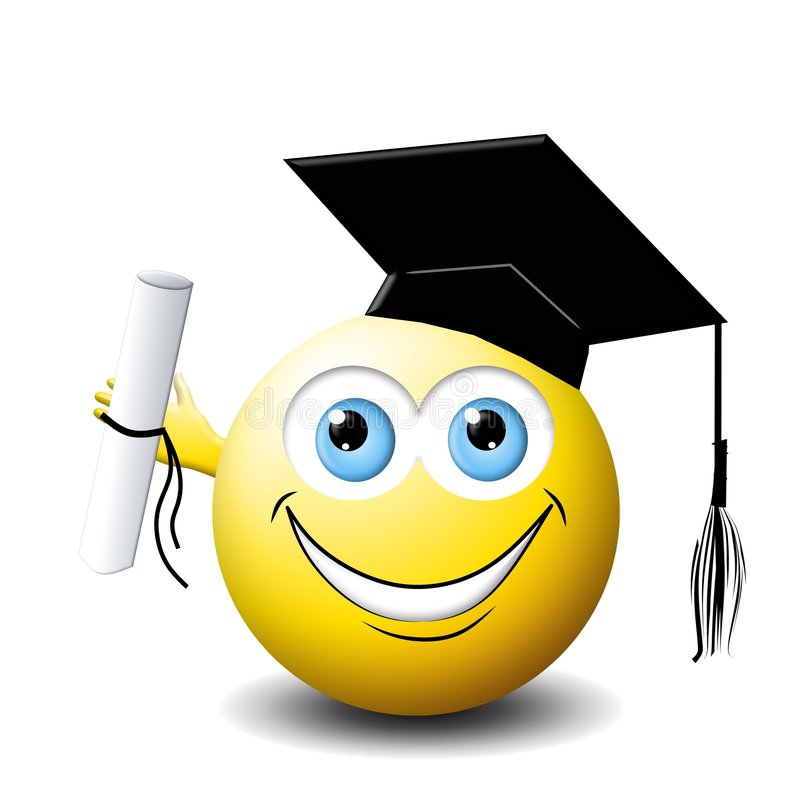